Lab seminar
서지 네트워크 환경에서 동적 시공간 관계 분석을 통한 미래 연구 카테고리 추천 방안 연구
Intelligent Information Processing Lab
		Namgyu Jung
카테고리 ( 35개 ) & 패턴 ( 50개 )
Automation & Control Systems

Mathematics

Geochemistry & Geophysics

Remote Sensing

Telecommunications

Neuroimaging

Neurosciences

Computer Science, Software Engineering

Logic

Computer Science, Cybernetics

Computer Science, Artificial Intelligence

Chemistry, Analytical
Engineering, Industrial

Health Care Sciences & Services

Medical Informatics

Computer Science, Information Systems

Computer Science, Theory & Methods

Computer Science, Hardware & Architecture

Statistics & Probability

Instruments & Instrumentation

Physics, Mathematical

Engineering, Chemical

Transportation Science & Technology

Robotics
Computer Science, Interdisciplinary Applications

Biology

Engineering, Biomedical

Mathematical & Computational Biology

Mathematics, Applied

Engineering, Electrical & Electronic

Imaging Science & Photographic Technology

Radiology, Nuclear Medicine & Medical Imaging

Operations Research & Management Science

Biochemical Research Methods

Biotechnology & Applied Microbiology
2
서지 네트워크 환경에서 동적 시공간 관계 분석을 통한 연구 카테고리 추천 방안 연구
Paper Categoreis		:              10 개

Paper Categories Pattern	:              27 개

저자 5명 이하인 논문만 사용, 카테고리 2000개 이상만 사용, 패턴에 2번 이상의 카테고리 빈도만 사용

Paper			:         41,712 편

Train ( 2011 ~ 2016 )	:             27,150 편 

Valid (           2017 )	:              6,564 편 

Test  (           2018 )	:              7,998 편
Paper			:         32,510 편

Train ( 2011 ~ 2016 )	:             19,805 편 

Valid (           2017 )	:              5,646 편 

Test  (           2018 )	:              7,059 편
3
서지 네트워크 환경에서 동적 시공간 관계 분석을 통한 연구 카테고리 추천 방안 연구
Paper Categoreis		:                7 개

Paper Categories Pattern	:              17 개

저자 5명 이하인 논문만 사용, 카테고리 3000개 이상만 사용, 패턴에 2번 이상의 카테고리 빈도만 사용

Paper			:         41,712 편

Train ( 2011 ~ 2016 )	:             27,150 편 

Valid (           2017 )	:              6,564 편 

Test  (           2018 )	:              7,998 편
Paper			:         29,960 편

Train ( 2011 ~ 2016 )	:             17,941 편 

Valid (           2017 )	:              5,360 편 

Test  (           2018 )	:              6,659 편
4
서지 네트워크 환경에서 동적 시공간 관계 분석을 통한 연구 카테고리 추천 방안 연구
Paper Categoreis		:                  5 개

Paper Categories Pattern	:                10 개


저자 5명 이하인 논문만 사용, 카테고리 4000개 이상만 사용, 패턴에 2번 이상인 카테고리만 사용


Paper			:         41,712 편

Train ( 2011 ~ 2016 )	:             27,150 편 

Valid (           2017 )	:              6,564 편 

Test  (           2018 )	:              7,998 편
Paper			:         28,890 편

Train ( 2011 ~ 2016 )	:             17,115 편 

Valid (           2017 )	:              5,276 편 

Test  (           2018 )	:              6,499 편
5
서지 네트워크 환경에서 동적 시공간 관계 분석을 통한 연구 카테고리 추천 방안 연구
실험 비교 (metapath2vec embed = 128)
6
서지 네트워크 환경에서 동적 시공간 관계 분석을 통한 연구 카테고리 추천 방안 연구
실험 비교 (metapath2vec embed = 256)
1211
815
4608
1656
566
7
서지 네트워크 환경에서 동적 시공간 관계 분석을 통한 연구 카테고리 추천 방안 연구
실험 비교 embed_size = 354, metapath2vec ( 128 ) + PLM ( MMR + TOP ( 256 ) )
Num_layer ( input, ouput 제외 ) = 4, heads = 8, dropout = 0.3, hidden_size = 384
8
A Large-Scale Chalenge for Machine Learning on Graphs
MAG240M

Graphs	:                 1

Total nodes	:   244,160,499

Total edges	: 1,728,364,232

Task Type	: Multi – class classification

Metric	: Accuracy
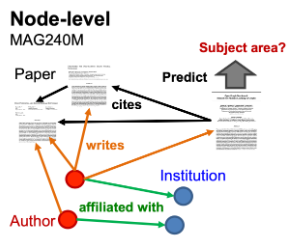 9
서지 네트워크 환경에서 동적 시공간 관계 분석을 통한 연구 카테고리 추천 방안 연구
Dynamic Heterogeneous Network

Node

Paper

Author


Edge

A – P

P – A, P – P
A
2014
P
2014
A
2017
P
2017
A
A
2008
P
2008
A
10
서지 네트워크 환경에서 동적 시공간 관계 분석을 통한 연구 카테고리 추천 방안 연구
Dynamic Heterogeneous Network

Node Attribute

Seed			: 42

Loader

Batch_size			: 128

Optimizer 			: SparseAdam

Learning rate		: 0.01

Model 			: Metapath2Vec

Metapath 			: A – P – A

Embedding dim		: 128

Walk_length 		: 50

Context_size		: 3

Walks_per_node		: 5

Num_negative_samples		: 1

Sparse			: Ture
11
서지 네트워크 환경에서 동적 시공간 관계 분석을 통한 연구 카테고리 추천 방안 연구
실험 비교
12
서지 네트워크 환경에서 동적 시공간 관계 분석을 통한 연구 카테고리 추천 방안 연구
자기지도학습 – Metapath extraction

Node A 당 시작 패스 개수 :  10개( default ) * max( size ( Author ), size ( Venue ) , size ( Category ) ) * size ( type( Node A ) )

 A – P – A

 A – P – P – A

 A – P – C – P – A

 A – P – V – P – A

 C – P – C

 C – P – P – C

 C – P – A – P – C

 C – P – V – P – C

 V – P – V

 V – P – P – V

 V – P – A – P – V

 V – P – C – P – V
13
서지 네트워크 환경에서 동적 시공간 관계 분석을 통한 연구 카테고리 추천 방안 연구
자기지도학습 – Mask Metapath Recovery
14
서지 네트워크 환경에서 동적 시공간 관계 분석을 통한 연구 카테고리 추천 방안 연구
자기지도학습 – Temporal Order Prediction
15
서지 네트워크 환경에서 동적 시공간 관계 분석을 통한 연구 카테고리 추천 방안 연구
Explainable Recommendation

저자와 추천된 연구 카테고리 사이 랜덤 워크를 진행하여 다양한 패스 생성

생성된 패스를 사전학습된 모델에 넣고 수치화



저자 A -> 2014 논문	->	?	->	?	->	?	->	Multi Modal






2014 논문		->	?	->	?	->	?	->	Multi Modal






2014 논문		->	?	->	?	->	?	->	Multi Modal
Output
Input
Pathscore
자연어 학회
2013 논문
2012 논문
0.43
Expalinable AI
2014 논문
2015 논문
0.76
16
A Large-Scale Chalenge for Machine Learning on Graphs
작년 대회 리더보드
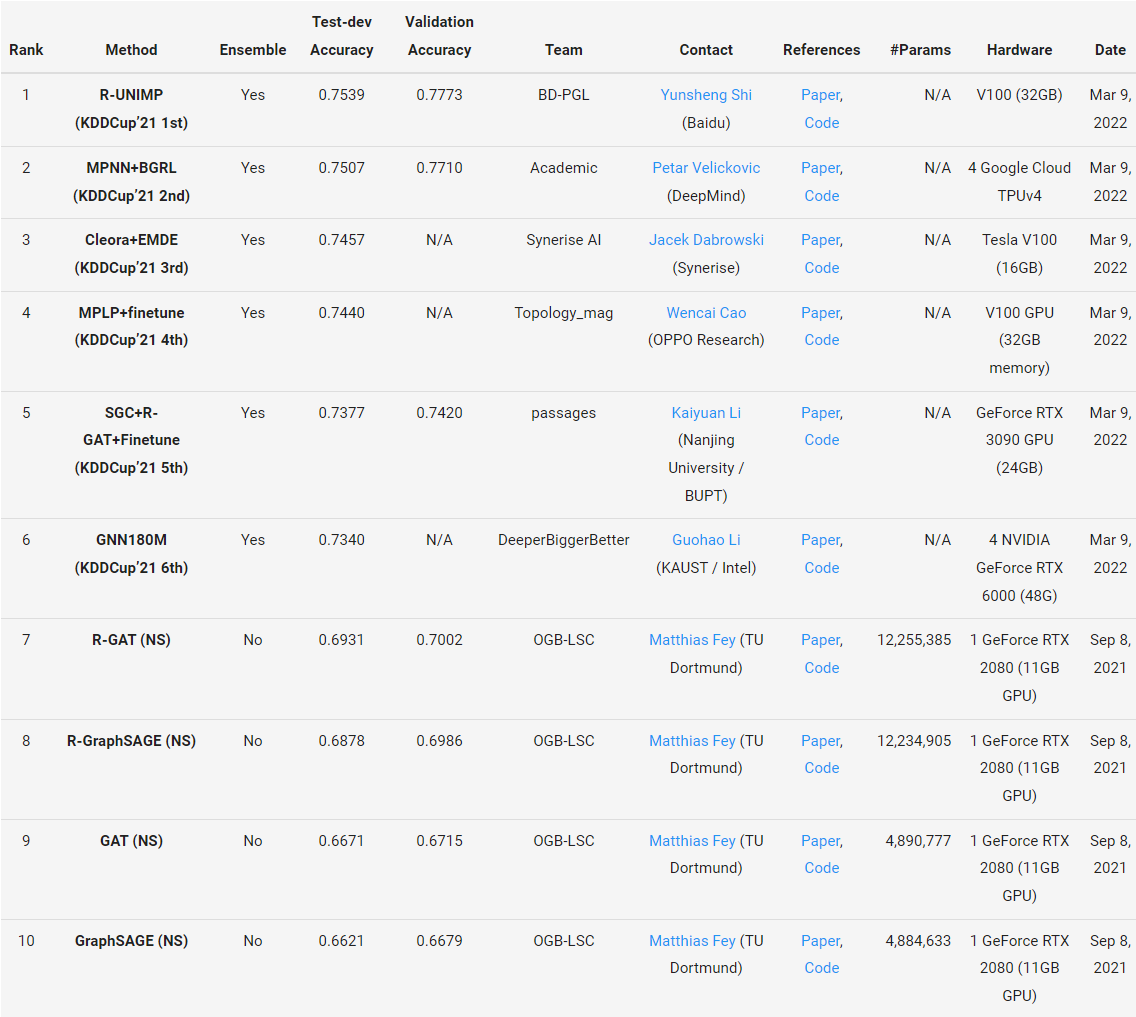 17